Timeplan
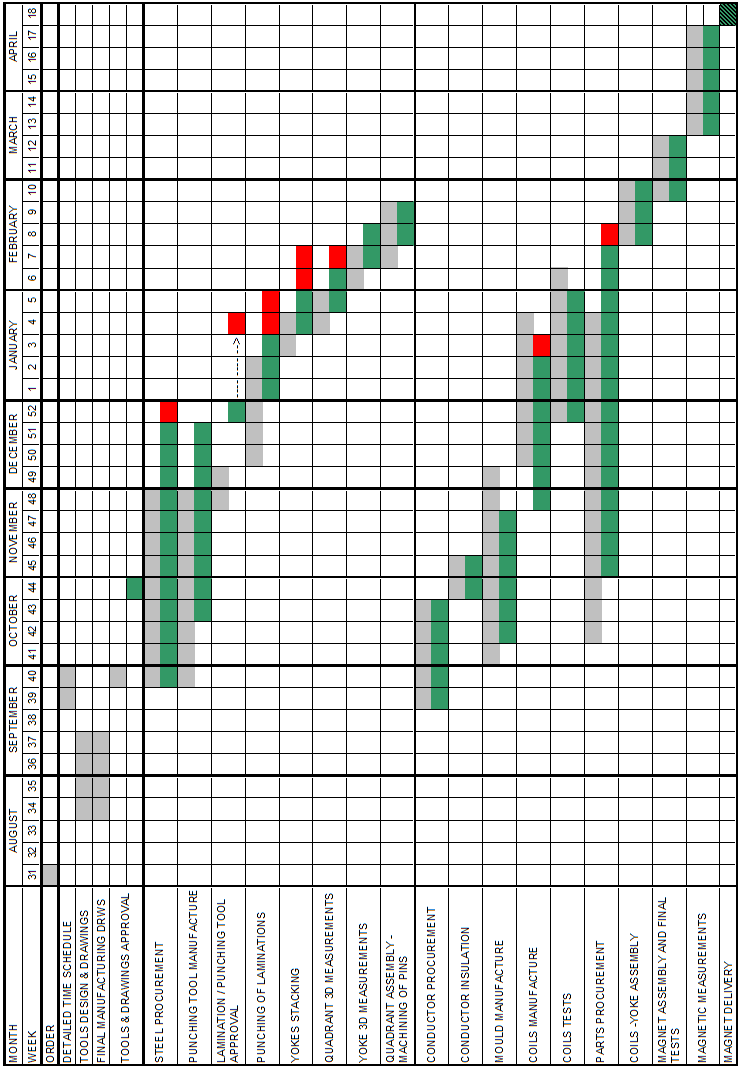 Coils
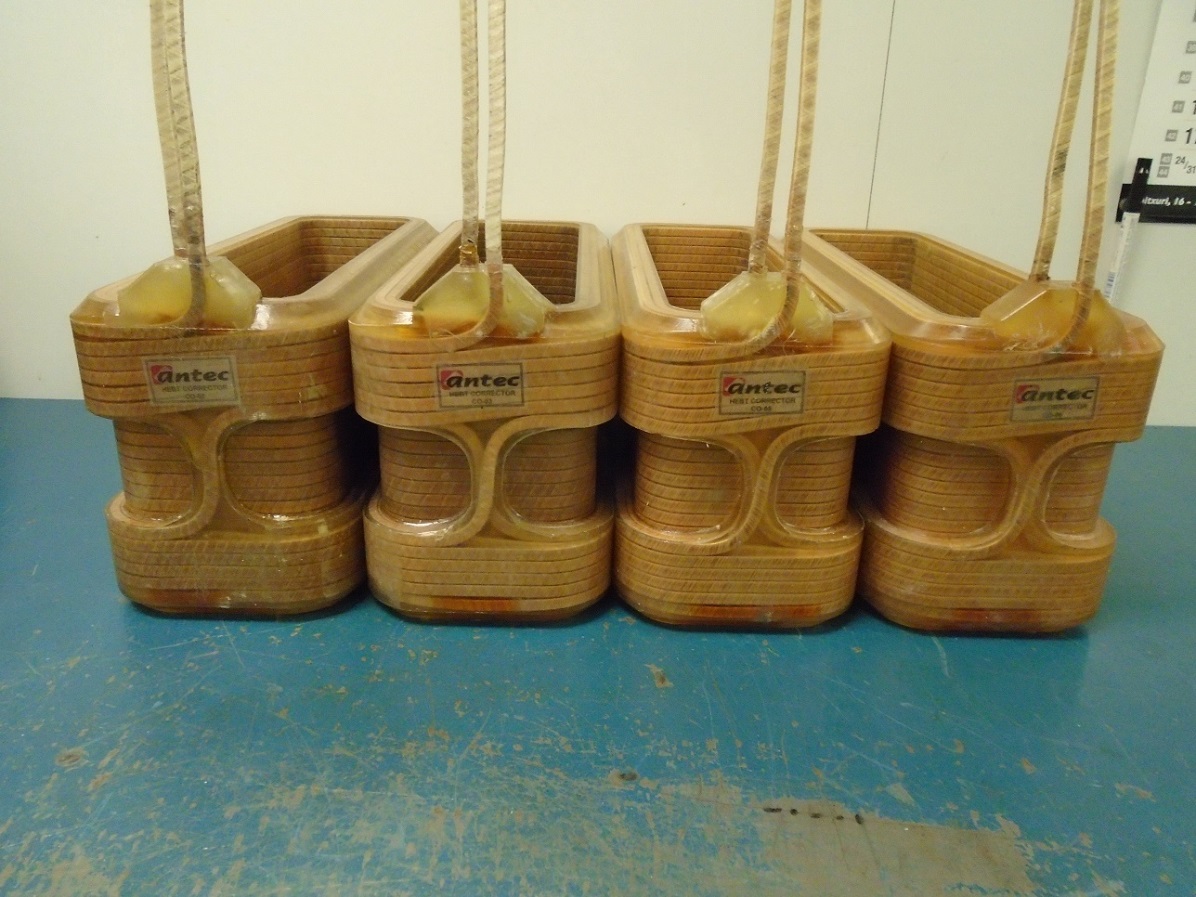 All the coils are already manufactured and tested
LAMINATIONS
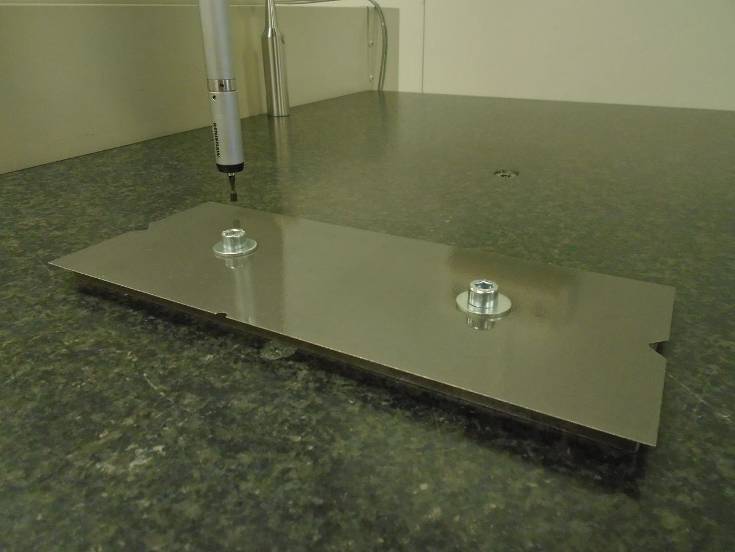 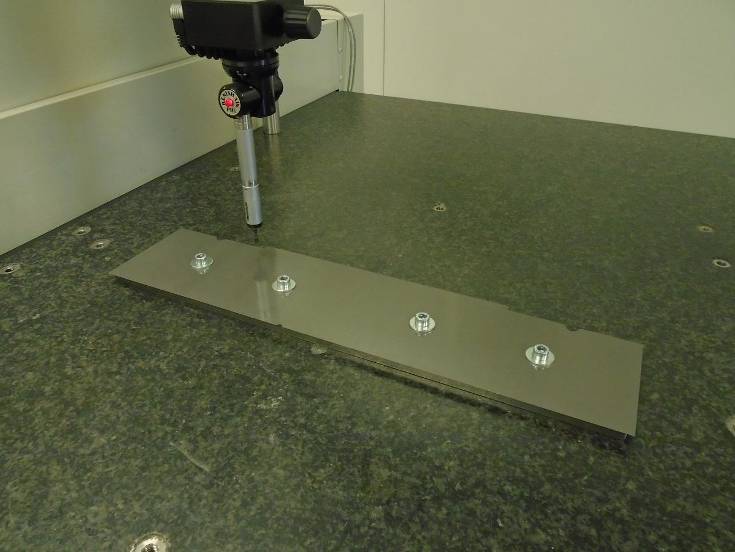 The punching tool was manufactured. The first laminations were punched and measured. They met the tolerances specified in the drawings, and the rest of the laminations were punched and received